المنهج الأكاديمي للقبول الشامل (UA) لأسماء النطاقات وعناوين البريد الإلكتروني
[اسم المُقدِّم]  
ورشة عمل المنهج الأكاديمي ليوم UA  
[اليوم، الشهر] 2025
أهلاً وسهلاً!
حُرم العديد من الأشخاص حول العالم من تجربة المزايا الكاملة للإنترنت فقط لمجرد أنهم غير قادرين على استخدام اسم نطاق أو عنوان بريد إلكتروني بلغتهم وبرموزالنص الذي يختارونه.

فمن خلال القبول الشامل (UA)، ستُتاح لكل من يطور أو يوفر أو يدير مواقع الويب والتطبيقات عبر الإنترنت فرصة تمكين المستخدمين على مستوى العالم من تجربة القدرة الاجتماعية والاقتصادية للإنترنت.

يُعد الفهم القوي للقبول الشامل (UA) عنصر المفاضلة التنافسية الجديد الذي يجب أن يتمتع به كل مطور ضمن مجموعة مهاراته.
القبول الشامل UA هو حجر الزاوية لإنترنت أكثر شمولًا وتعددًا للغات.
كما يُعد القبول الشامل أمرًا ضروريًا للمطورين الذين يريدون أن يكونوا في طليعة صناعتهم ومواكبة الإنترنت العالمي الجديد.
يوفر UA فرصة بقيمة أكثر من 9.8 مليار دولار للشركات.
تطور اسم النطاق وأنظمة البريد الإلكتروني
اسم النطاق هو اسم فريد يُشكل الأساس لمحددات مواقع الويب الموحدة (URL) التي يستخدمها الأشخاص للعثور على مصادر المعلومات على الإنترنت (مثل صفحات الويب وخوادم البريد الإلكتروني والصور ومقاطع الفيديو).

في الماضي، كانت نطاقات المستوى الأعلى (TLD) تتكون في الغالب من حرفين أو ثلاثة أحرف طويلة مكونة بأحرف لاتينية a-z (مثل، com. وorg.). أتاح تطور نظام اسم النطاق DNS لنطاقات المستوى الأعلى TLD أن تكون أحدث وأطول.
ويوجد الآن حوالي 1200 من نطاقات gTLD العامة الجديدة التي تمثل علامات تجارية ومجتمعات ومناطق جغرافية (مثل photography. وlondon).

تتضمن نطاقات المستوى الأعلى TLD الجديدة أيضًا أسماء نطاقات مدوّلة (IDN)، التي تتيح أسماء نطاقات بلغات ونصوص محلية مثل "例子." و".مثال" ("example" مكتوبة باللغتين الصينية والعربية).
يمكن أيضًا تدويل علامات أخرى داخل اسم نطاق، مما يسمح بأن يكون اسم النطاق بلغة ونص محليين بالكامل. وتعتبر أسماء النطاقات المدوّلة IDN منفصلة عن المحتوى على الإنترنت، الذي يمكن أن يكون أيضًا متعدد اللغات.

في البداية لم تكن عناوين البريد الإلكتروني متوفرة أيضًا باللغات والنصوص المحلية.
نطاقات المستوى الأعلى العامة (gTLD) بأسماء النطاقات المدوّلة IDN
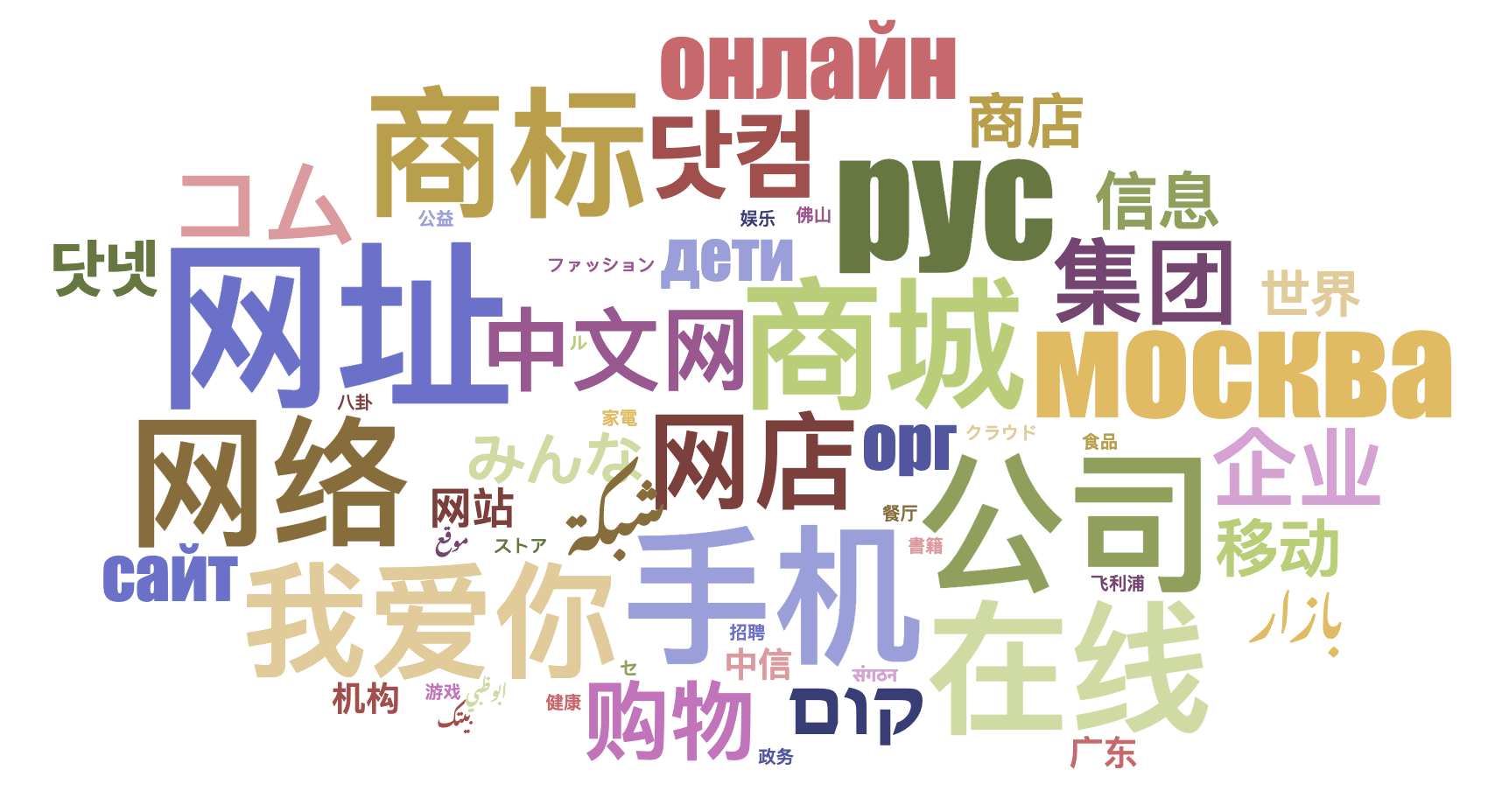 تم تفويض عدد 90 من نطاقات المستوى الأعلى العامة gTLD بأسماء النطاقات المدوّلة IDN
أمثلة على أسماء النطاقات المدوّلة IDN
համընդհանուր-ընկալում-թեստ.հայ
ଯୁନିଭରସାଲ-ଏକସେପ୍ଟନ୍ସ-ଟେଷ୍ଟ.ଭାରତ
უნივერსალური-თავსობადობის-ტესტი.გე
다국어도메인이용환경테스트.한국
സാർവത്രിക-സ്വീകാര്യതാ-പരിശോധന.ഭാരതം
تجربة-القبول-الشامل.موريتانيا
الأرمينية
الأوريا
الجيورجية
الكورية
المالايالامية            
العربية
أمثلة على البريد الإلكتروني المدوّل
Էլփոստ-թեստ@համընդհանուր-ընկալում-թեստ.հայ
电子邮件测试@普遍适用测试.我爱你
 ईमेल-परीक्षण@सार्वभौमिक-स्वीकृति-परीक्षण.संगठन
تجربة-بريد-الكتروني@تجربة-القبول-الشامل.موريتانيا
ηλεκτρονικό-μήνυμα-δοκιμή@καθολική-αποδοχή-δοκιμή.ευ
மின்னஞ்சல்-சோதனை@பொது-ஏற்பு-சோதனை.சிங்கப்பூர்
الأرمينية
الصينية
الديفنجارية
العربية
الأغريقية            
التاميل
ما هو القبول الشامل (UA)؟
على الرغم من تطور نظام اسم النطاق (DNS)، إلا أن عمليات التحقق التي تستخدمها العديد من تطبيقات البرامج للتحقق من صحة أسماء النطاقات وعناوين البريد الإلكتروني لا تزال قديمة.

بالإضافة إلى ذلك، ليست كل بوابات الإنترنت مبرمجة لفتح حساب مستخدم بعنوان بريد إلكتروني ذي صلة، مما يترك العديد من الأشخاص غير قادرين على التنقل عبر الإنترنت باستخدام لغتهم وهويتهم على الإنترنت التي يختارونها.

القبول الشامل UA الذي يعتبر أفضل ممارسات الامتثال التقني يحل هذه المشكلات من خلال ضمان إمكانية استخدام كافة أسماء النطاقات وعناوين البريد الإلكتروني الصالحة، بغض النظر عن النص أو اللغة أو طول الأحرف، على قدم المساواة بواسطة كافة التطبيقات والأجهزة والأنظمة التي تدعم الإنترنت.
مثال على إحدى مشكلات القبول الشامل UA
يُرفض البريد الإلكتروني الصالح من خلال نموذج مستخدم على موقع ويب ويُعرض بشكل غير صحيح من اليسار إلى اليمين بدلًا من اليمين إلى اليسار:
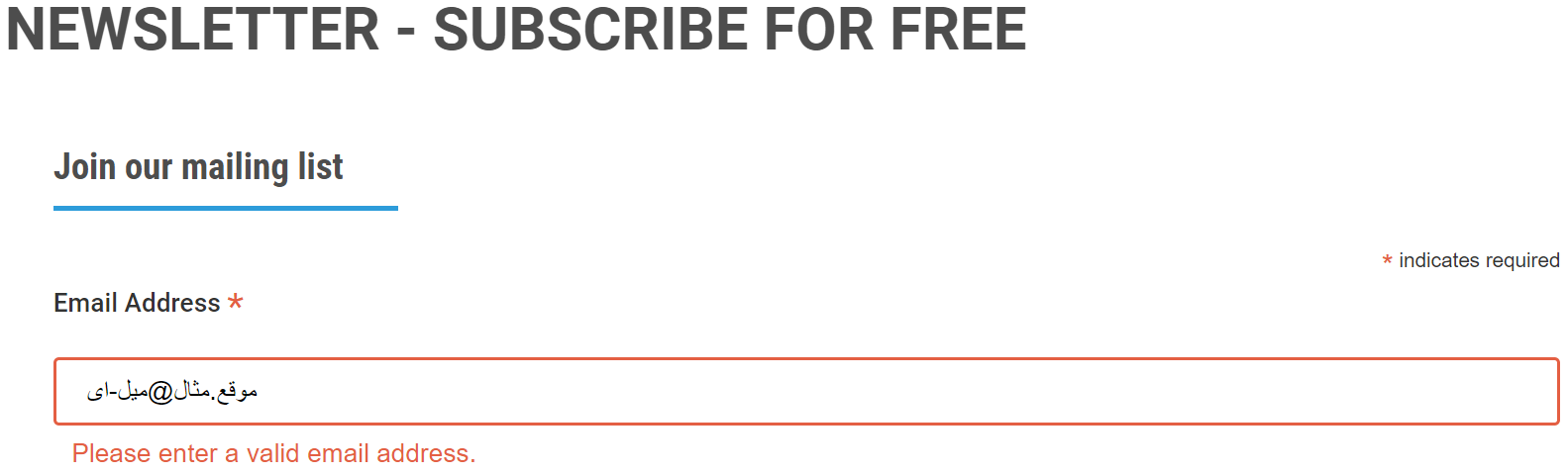 أمثلة على الفئات المتأثرة بالقبول الشامل UA
أسماء النطاقات التي قد لا تعمل في التطبيقات:
ASCII: 		example.sky
ASCII:		example.engineering
Unicode:	คน.ไทย
عناوين البريد الإلكتروني المدوّلة (EAI) التي قد لا تعمل في التطبيقات:
:Unicode	marc@société.org
Unicode:	测试@example.com
Unicode:	ईमेल@उदाहरण.भारत
Unicode:	ای-میل@ مثال.موقع  (مكتوب من اليمين إلى اليسار، (RTL		

نظام الترميز المعياري الأمريكي لتبادل المعلومات ASCII يعتمد على الأحرف A-Z وa-z والأرقام 0-9 والواصلة.
يونيكود Unicode يدعم أحرف اللغات والنصوص العالمية.
هدف القبول الشامل UA وتأثيره
الهدف
أن تعمل جميع أسماء النطاقات وعناوين البريد الإلكتروني الصالحة في جميع تطبيقات البرامج.


التأثير
تعزيز اختيار المستهلك، وتحسين المنافسة، وتوفير وصول أوسع للمستخدمين النهائيين.
لماذا يعتبر القبول الشامل UA مهمًا؟
تحقيق القبول الشامل UA يضمن لكل شخص القدرة على التصفح والتواصل عبر الإنترنت باستخدام اسم النطاق وعنوان البريد الإلكتروني اللذين يختارهما ويتماشيا على أحسن وجه مع اهتماماته وأعماله وثقافته ولغته ونصه.

يمكن أن يساعد القبول الشامل UA أيضًا في الآتي:

دعم شبكة إنترنت متنوعة ومتعددة اللغات.
تمكين قدر أكبر من المنافسة والابتكار واختيار المستهلك.
خلق فرص أعمال.
تقديم مزايا وظيفية للمطورين ومسؤولي النظام.
مساعدة الحكومات وواضعي السياسات في الوصول إلى مواطنيهم.
جعل التطبيقات جاهزة للقبول الشامل UA
دعم جميع أسماء النطاق وعناوين البريد الإلكتروني الصالحة:





القبول: يمكن للمستخدم إدخال أحرف من نصه المحلي في حقل نصي.
التحقق من الصحة: يقبل البرنامج الأحرف ويتعرف بصلاحيتها.
العملية: يجري النظام عمليات باستخدام الأحرف.
التخزين: يمكن لقاعدة البيانات تخزين النص من دون كسر أو إتلاف.
العرض: عند إحضار المعلومات من قاعدة البيانات تُعرض عرضًا صحيحًا.
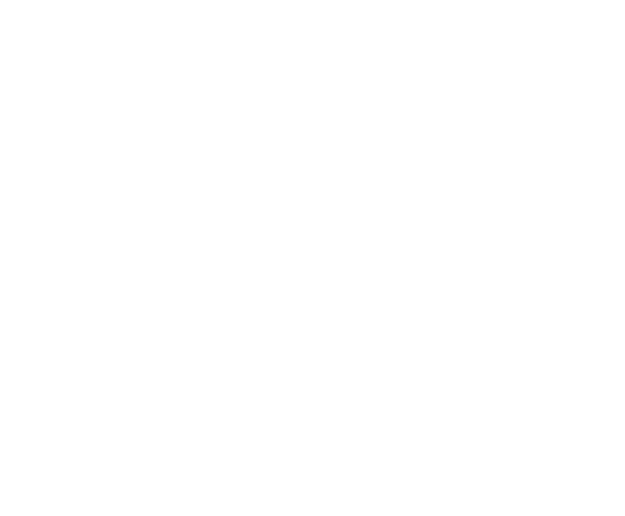 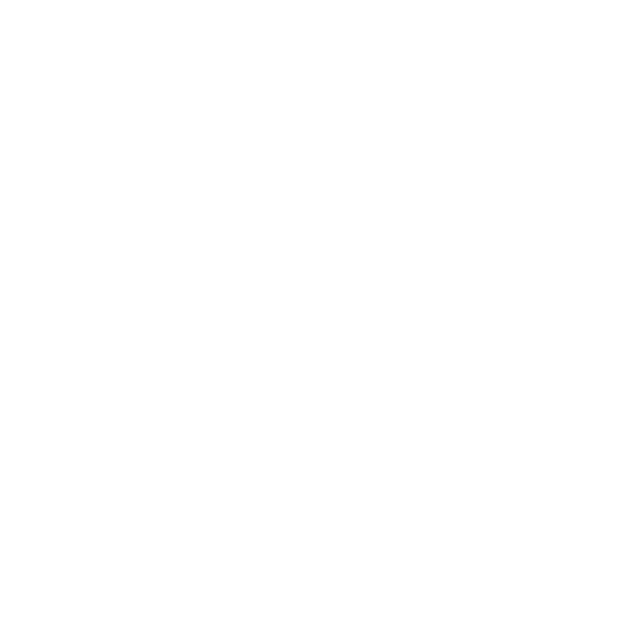 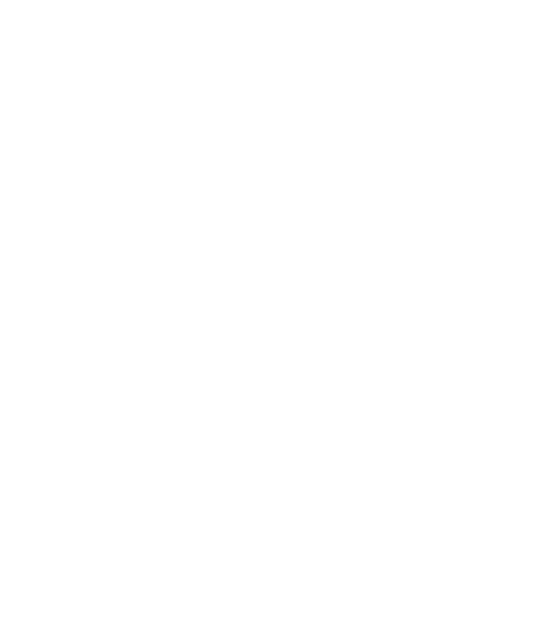 التخزين
التحقق من الصحة
القبول
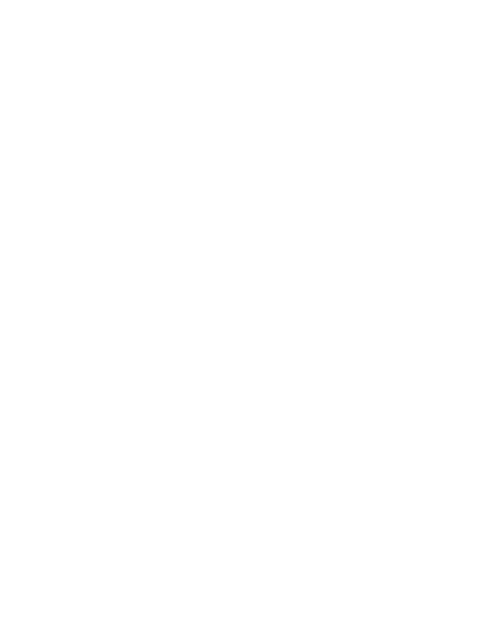 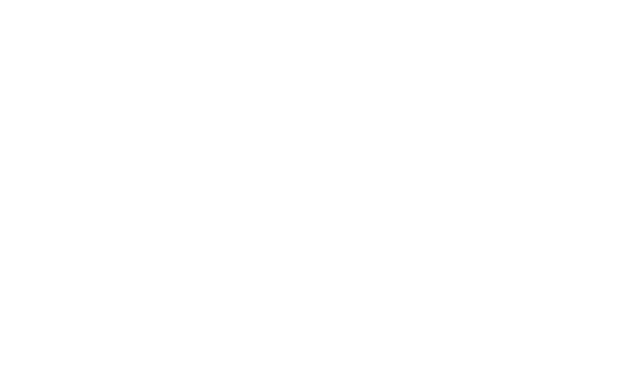 العرض
العملية
الأهداف الرئيسية للمناهج الأكاديمية للقبول الشامل UA
تقديم التدويل الأساسي، بما في ذلك Unicode وأسماء النطاقات المدوّلة IDN وتدويل عناوين البريد الإلكتروني EAI.
تفعيل حالات استخدام القبول الشامل UA، أي القبول والتخزين والمعالجة والتحقق من الصحة والعرض.
تعلُّم كيفية استخدام المكتبات المضمنة لمعالجة يونيكود وأسماء النطاقات المدوَّلة.
توفير المعرفة والمهارات الفنية بشأن المعايير أو RFC لـ IDN وEAI.
استحداث حالات وإجراءات اختبار للتحقق من دعم القبول الشامل UA.
اعتبارات تصميم المناهج
معالجة المعرفة النظرية والمعايير وأفضل الممارسات.
تطوير كفاءة البرمجة العملية.
وضع وحدات قصيرة (التعلُّم المصغر) لدمج المفاهيم الأساسية في المهام خلال المقررات الدراسية الحالية:
التدويل باستخدام Unicode
أسماء النطاقات المدوّلة
تدويل عناوين البريد الإلكتروني
توزيع المفاهيم الجديدة عبر المقررات ذات الصلة.
تقديم الحد الأدنى من المقررات الجديدة، التي تركز فقط على موضوعات متقدمة أكثر.
الوحدات المقترحة
الوحدة-1: أساسيات برمجة Unicode
الوحدة-2: برمجة Unicode المتقدمة
الوحدة-3: Unicode في بُنى البيانات والخوارزميات
الوحدة-4: Unicode في أنظمة إدارة قواعد البيانات
الوحدة-5: تقديم أسماء النطاقات المدوّلة (IDN)
الوحدة-6: البرمجة باستخدام أسماء النطاقات المدوّلة (IDN)
الوحدة-7: تدويل عناوين البريد الإلكتروني (EAI)
الوحدة-8: موضوعات متقدمة لأسماء النطاقات المدوّلة (IDN)
الوحدة-9: البرمجة لتدويل عناوين البريد الإلكتروني (EAI)
الوحدة-10: معالجة أسماء النطاقات المدوّلة IDN وتدويل عناوين البريد الإلكتروني EAI في تطبيقات الهاتف المحمول
الوحدة-11: أمن أسماء النطاقات المدوّلة IDN
الوحدة-12: دعم Unicode وIDNs و EAI في أنظمة التشغيل
الوحدة 1: أساسيات برمجة Unicode
المتطلبات الأساسية: أنواع البيانات وتمثيلات البيانات. ترميز ASCII. إدخال وإخراج ASCII. ملفات ASCII.

مقدمة في أنظمة الترميز (ASCII، (Unicode
لماذا نحتاج إلى Unicode؟
نوع بيانات الأحرف لنقاط التعليمات البرمجية لـ Unicode
مقدمة إلى مخططات رمز Unicode
معالجة سلاسل Unicode – الإنشاء والإدخال والناتج والتسلسل.
تخزين بيانات Unicode في ملفات بتنسيق UTF8


مقرر تدريبي للتكامل: أساسيات البرمجة أو البرمجة I.
الوحدة 2: برمجة Unicode المتقدمة
المتطلبات الأساسية: الوحدة 1

نموذج الصورة الرمزية للحرف – الفرق بين معالجة المعلومات النصية وعرض النص
عرض النص – استخدام محركات النص والخطوط ومُشَكِّلات الصورة الرمزية للحرف
تسوية سلاسل Unicode ‏– NFC وNFD
مقارنة سلاسل Unicode
تقديم نصوص ثنائية الاتجاه ومُشَكَّلة
تنسيق العرض
تخزين الملفات بترتيب الضغط على المفتاح
مُشَكِّلات الصورة الرمزية للحرف
Unicode في تنسيقات الملفات الأخرى ومعالجتها – معالجة Unicode لملف JSON

مقرر تدريبي للتكامل: البرمجة المتقدمة أو البرمجة الموجهة للعناصر.
الوحدة 3: Unicode في بُنى البيانات والخوارزميات
المتطلبات الأساسية: الوحدة 2، المصفوفات، القوائم، المجموعات، قوائم الانتظار، الأشجار، القواميس، وما إلى ذلك، الفرز والبحث.

بُنى البيانات باستخدام سلاسل اللغة المحلية في Unicode
خوارزمية ترتيب Unicode لفرز سلاسل Unicode
بعض خوارزميات الفرز الشائعة الاستخدام في هياكل البيانات
البحث من خلال بيانات Unicode (التسوية + الترتيب)

مقرر تدريبي للتكامل: بُنى البيانات والخوارزميات
الوحدة 4: Unicode في أنظمة إدارة قواعد البيانات
المتطلبات الأساسية: الوحدة 3.

الفهرسة على الأعمدة بأحرف Unicode
قيود التكامل القائمة على الأعمدة بأحرف Unicode (على سبيل المثال، للمفتاح الأساسي والمفاتيح الخارجية)
الاستعلامات – التعبير العادي بأحرف Unicode
تخزين بيانات Unicode في قواعد البيانات (إنشاء السجلات وإدراجها وتحديثها)

مقرر تدريبي للتكامل: أنظمة إدارة قواعد البيانات.
الوحدة 5: تقديم أسماء النطاقات المدوّلة (IDN)
المتطلبات الأساسية: الوحدة 2، الشبكات والبروتوكولات، IP، نظام اسم المجال (باستخدام ASCII).

تقديم منطقة الجذر: النطاقات TLD وgTLD وccTLD
لماذا نحتاج إلى أسماء النطاقات المدوّلة IDN
أسماء النطاقات القائمة على Unicode: U-label
الحاجة إلى علامات A-label
خوارزمية Punycode (RFC 3492)
أسماء النطاقات المدوّلة في التطبيقات IDNA2003 وقيودها
IDNA2008
قيود البروتوكولات على أسماء النطاقات المدوّلة IDN: FTP وHTTP وHTTPS
أوامر استكشاف أخطاء الشبكة وإصلاحها باستخدام علامات U – التنقيب، تتبع المسار، البحث في نظام النطاقات، وما إلى ذلك.

مقرر تدريبي للتكامل: اتصال البيانات وشبكات الكمبيوتر.
الوحدة 6: البرمجة باستخدام أسماء النطاقات المدوّلة (IDN)
المتطلبات الأساسية: الوحدة 5.

تنفيذ IDNA2008 واستكشاف المكتبات المتوافقة في لغات البرمجة
عيوب استخدام IDNA2003 وكيف يمكن علاجها باستخدام IDNA2008  
تحليل نطاقات IDN TLD النشطة
https://data.iana.org/TLD/tlds-alpha-by-domain.txt

 مقرر تدريبي للتكامل: اتصال البيانات وشبكات الكمبيوتر.
الوحدة 7: موضوعات متقدمة لأسماء النطاقات المدوّلة (IDN)
المتطلبات الأساسية: الوحدة 6.

حدود أسماء النطاقات المدوّلة في التطبيقات IDNA2008
تقديم قواعد إنشاء العلامات (LGR)
تطور تنسيقات قواعد إنشاء التسميات
التطبيقات العملية للتنسيق المستند إلى XML
التسميات المتغيرة وتعريفها في LGRs

مقرر تدريبي للتكامل: موضوعات متقدمة في أسماء النطاقات المدوّلة IDN والقبول الشامل.
الوحدة 8: تدويل عناوين البريد الإلكتروني (EAI)
المتطلبات الأساسية: الوحدة 6.

مقدمة ولماذا نحتاج إلى تدويل عناوين البريد الإلكتروني (EAI)؟
تخزين البريد الإلكتروني الدولي
تغييرات بروتوكول البريد الإلكتروني من أجل EAI
اعتبارات لأسماء صناديق البريد باستخدام EAI

 مقرر تدريبي للتكامل: اتصال البيانات وشبكات الكمبيوتر.
الوحدة 9: البرمجة لتدويل عناوين البريد الإلكتروني (EAI)
المتطلبات الأساسية: الوحدة 7.

التعامل مع أحرف UTF-8 / غير ASCII
المكتبات أو واجهات برمجة التطبيقات التي تتعامل مع تفاعلات SMTP مع دعم EAI
تحليل عناوين البريد الإلكتروني المدوَّلة
إرسال واستقبال البريد الإلكتروني
تحديد نطاق ميزات EAI

مقرر تدريبي للتكامل: موضوعات متقدمة في أسماء النطاقات المدوّلة IDN والقبول الشامل.
الوحدة 10: معالجة أسماء النطاقات المدوّلة IDN وتدويل عناوين البريد الإلكتروني EAI في تطبيقات الهاتف المحمول
المتطلبات الأساسية: الوحدة 2، الوحدة 6، الوحدة 9.

دعم مجموعة أحرف Unicode
تخطيط نص Unicode وعرضه
أُطر عمل التطوير لدعم Unicode في تطبيقات الهاتف المحمول
الاستفادة من ICU للنصوص ثنائية الاتجاه والنصوص المعقدة
معالجة IDN على الأجهزة المحمولة – المكتبات ذات الصلة
معالجة EAI على الأجهزة المحمولة – المكتبات ذات الصلة

مقرر تدريبي للتكامل: تطوير تطبيقات الهاتف المحمول.
الوحدة 11: أمن أسماء النطاقات المدوّلة IDN
المتطلبات الأساسية: الوحدة 2، الوحدة 6.

أمن Unicode
آليات أمان Unicode
خداع الرموز: فهم الثغرات الأمنية في Unicode وIDN وDNS
تخفيف حظر عناوين EAI
أمان DNS
هجمات متماثلات ASCII
التصيّد الاحتيالي والرسائل غير المرغوب فيها واستغلال IDN/EAI

أمن أسماء النطاقات المدوّلة IDN
ما وراء تطبيع Unicode: تحديات التمييز البصري وحلول LGR
هجمات متماثلات IDN
الاعتبارات الأمنية على LGRs والمتغيرات

مقرر تدريبي للتكامل: أمن الكمبيوتر.
الوحدة 12: دعم Unicode في أنظمة التشغيل
المتطلبات الأساسية: الوحدة 2.

لماذا نحتاج إلى رمز Unicode في أنظمة التشغيل؟
دعم أنظمة الملفات لـ Unicode
وظائف معالجة سلاسل Unicode وترتيبها وفرزها في أنظمة التشغيل
أمثلة على وظائف معالجة سلاسل Unicode التي تقوم بها أنظمة التشغيل
التعامل مع اسم الملف: حسب الحالات الحساسة لحالة الأحرف مقابل غير الحساسة لحالة الأحرف أو غير الحساسة لحالة الأحرف مع الحفاظ على حالة الأحرف
واجهات برمجة تطبيقات Unicode لأنظمة التشغيل

مقرر تدريبي للتكامل: نظام التشغيل.
المهام خلال المقررات الدراسية المتأثرة
التحديثات في المقررات الحالية:

أساسيات البرمجة أو البرمجة، الجزء الأول
البرمجة المتقدمة أو البرمجة الموجهة للعناصر
بُنى البيانات والخوارزميات
أنظمة إدارة قواعد البيانات
اتصال البيانات وشبكات الكمبيوتر
تطوير تطبيقات الهاتف المحمول
أمن الكمبيوتر
نظام التشغيل

مقرر جديد مقترح:

موضوعات متقدمة في أسماء النطاقات المدوّلة IDN والقبول الشامل
موارد لدعم تحديث المناهج
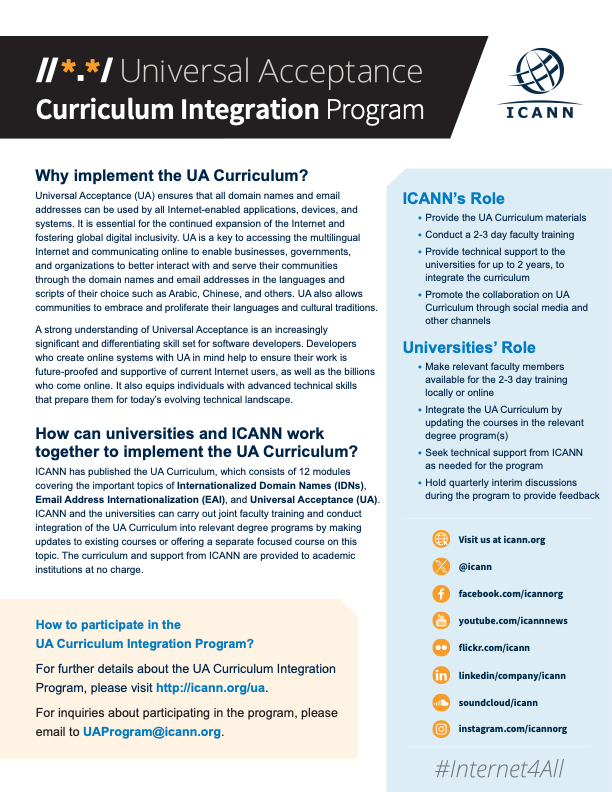 مسودة وحدات منهج UA.
برنامج UA لـ ICANN لدمج المناهج

المشاركة في برنامج ICANN لدمج مناهج UA (حسب الطلب والتوافر) - يرجى إرسال بريد إلكتروني إلى UAProgram@icann.org لمزيد من المعلومات
المشاركة مع ICANN – برامج الزمالة والجيل القادم
يهدف برنامج الزمالة لمؤسسة ICANN إلى تعزيز تنوع نموذج أصحاب المصلحة المتعددين وذلك من خلال زيادة الفرص للأفراد من المجتمعات المهمشة والتي لم تحظ بفرص التمثيل اللازم لجعلهم مشاركين فاعلين في مجتمع ICANN.
تقدم بطلب للانضمام إلى زمالة ICANN للمشاركة.

تبحث مؤسسة ICANN عن الجيل القادم من الأفراد المهتمين بالمشاركة بنشاط في مجتمعاتهم الإقليمية وفي تشكيل مستقبل سياسة الإنترنت العالمية. فهناك الكثير من العمل الهام الذي يجري كل يوم في ICANN.  
التقدم إلى برنامج الجيل القادم ICANN NextGen للمشاركة.
شارك في القبول الشامل UA!
لمزيد من المعلومات عن UA، يرجى التواصل عبر البريد الإلكتروني  info@uasg.tech أو UAProgram@icann.org
 يمكنك الوصول إلى الوثائق والمواد على: https://uasg.tech و https://icann.org/ua.
متابعة المجموعة التوجيهية للقبول الشامل UASG على وسائل التواصل الاجتماعي واستخدم هاشتاج Internet4All#
المعلومات وآخر التطورات المجموعة التوجيهية للقبول الشامل: www.uasg.tech
تويتر: @UASGTech
LinkedIn: /https://www.linkedin.com/company/uasgtech
Facebook: /https://www.facebook.com/uasgtech